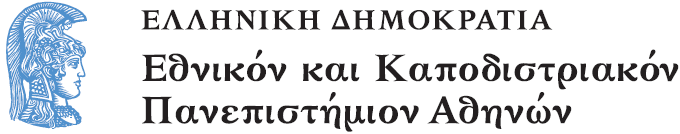 Σχεδίαση Μεικτών VLSI Κυκλωμάτων
Ενότητα 2: Βασικά μοντέλα των διατάξεων MOS

Αγγελική Αραπογιάννη
Σχολή Θετικών Επιστημών
Τμήμα Πληροφορικής και Τηλεπικοινωνιών
Εισαγωγή στην αναλογική σχεδίαση
Γιατί Αναλογικά;
Επεξεργασία Φυσικών σημάτων.
Ψηφιακές επικοινωνίες.
Ηλεκτρονικά Οδήγησης Δίσκων
Ασύρματοι Δέκτες.
Οπτικοί Δέκτες.
Αισθητήρες.
Μικροεπεξεργαστές και Μνήμες.
Φυσική των βασικών διατάξεων MOS
To MOSFET σαν διακόπτης
Η δομή του MOSFET
Συμβολισμοί των MOS
Χαρακτηριστικές I/V του MOS
Η τάση κατωφλίου:
PMOS
Παραγωγή των χαρακτηριστικών I/V (1 από 3)
Παραγωγή των χαρακτηριστικών I/V (2 από 3)
τάση υπεροδήγησης
Αν
Παραγωγή των χαρακτηριστικών I/V (3 από 3)
PMOS
Φαινόμενα δευτέρας τάξεως
Το φαινόμενο του σώματος
Διαμόρφωση του Μήκους του Καναλιού
λ=συντελεστής διαμόρφωσης μήκους καναλιού ~1/L
Υποκατωφλική Αγωγιμότητα
Μοντέλα των διατάξεων MOS
Το ανάπτυγμα της διάταξης MOS
Οι χωρητικότητες της διάταξης MOS
C3,  C4 (Cov)
Cjsw
Το μοντέλο μικρού σήματος του MOS
[Speaker Notes: http://engineeringhistory.tumblr.com/post/47713155591/intel-4004-the-first-microprocessor-on-the]
Οι παράμετροι του βασικού μοντέλου των διατάξεων MOS
[Speaker Notes: https://upload.wikimedia.org/wikipedia/commons/0/06/Intel_Pentium_OverDrive_die.JPG
Του/της Pauli Rautakorpi (Έργο αυτού που το ανεβάζει) [CC BY 3.0 (http://creativecommons.org/licenses/by/3.0)], μέσω των Wikimedia Commons]
Τέλος Ενότητας
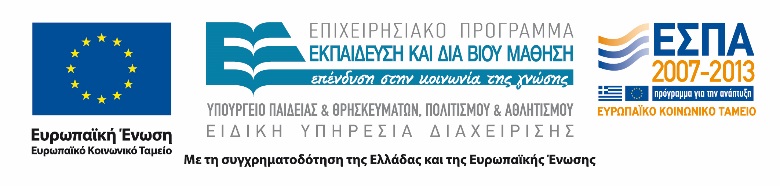 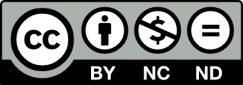 Χρηματοδότηση
Το παρόν εκπαιδευτικό υλικό έχει αναπτυχθεί στo πλαίσιo του εκπαιδευτικού έργου του διδάσκοντα.
Το έργο «Ανοικτά Ακαδημαϊκά Μαθήματα στο Πανεπιστήμιο Αθηνών» έχει χρηματοδοτήσει μόνο την αναδιαμόρφωση του εκπαιδευτικού υλικού. 
Το έργο υλοποιείται στο πλαίσιο του Επιχειρησιακού Προγράμματος «Εκπαίδευση και Δια Βίου Μάθηση» και συγχρηματοδοτείται από την Ευρωπαϊκή Ένωση (Ευρωπαϊκό Κοινωνικό Ταμείο) και από εθνικούς πόρους.
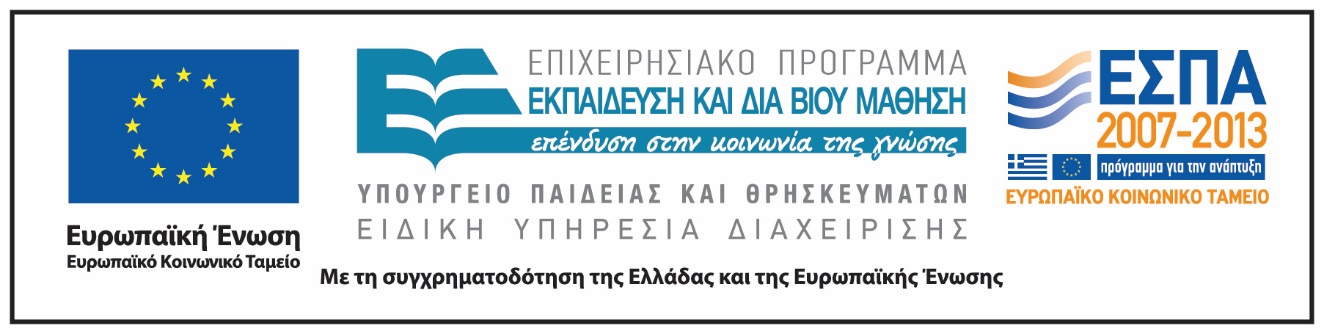 Σημειώματα
Σημείωμα Ιστορικού Εκδόσεων Έργου
Το παρόν έργο αποτελεί την έκδοση 1.0.
Σημείωμα Αναφοράς
Copyright Εθνικόν και Καποδιστριακόν Πανεπιστήμιον Αθηνών, Αραπογιάννη Αγγελική 2015. «Σχεδίαση Μεικτών VLSI Κυκλωμάτων. Βασικά μοντέλα των διατάξεων MOS.». Έκδοση: 1.0. Αθήνα 2015. Διαθέσιμο από τη δικτυακή διεύθυνση: http://opencourses.uoa.gr/courses/DI101/.
Σημείωμα Αδειοδότησης
Το παρόν υλικό διατίθεται με τους όρους της άδειας χρήσης Creative Commons Αναφορά, Μη Εμπορική Χρήση Παρόμοια Διανομή 4.0 [1] ή μεταγενέστερη, Διεθνής Έκδοση.   Εξαιρούνται τα αυτοτελή έργα τρίτων π.χ. φωτογραφίες, διαγράμματα κ.λ.π.,  τα οποία εμπεριέχονται σε αυτό και τα οποία αναφέρονται μαζί με τους όρους χρήσης τους στο «Σημείωμα Χρήσης Έργων Τρίτων».
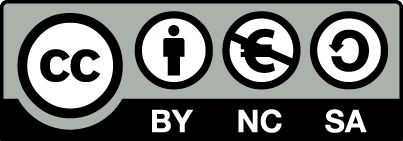 [1] http://creativecommons.org/licenses/by-nc-sa/4.0/ 

Ως Μη Εμπορική ορίζεται η χρήση:
που δεν περιλαμβάνει άμεσο ή έμμεσο οικονομικό όφελος από την χρήση του έργου, για το διανομέα του έργου και αδειοδόχο
που δεν περιλαμβάνει οικονομική συναλλαγή ως προϋπόθεση για τη χρήση ή πρόσβαση στο έργο
που δεν προσπορίζει στο διανομέα του έργου και αδειοδόχο έμμεσο οικονομικό όφελος (π.χ. διαφημίσεις) από την προβολή του έργου σε διαδικτυακό τόπο

Ο δικαιούχος μπορεί να παρέχει στον αδειοδόχο ξεχωριστή άδεια να χρησιμοποιεί το έργο για εμπορική χρήση, εφόσον αυτό του ζητηθεί.
Διατήρηση Σημειωμάτων
Οποιαδήποτε αναπαραγωγή ή διασκευή του υλικού θα πρέπει να συμπεριλαμβάνει:
το Σημείωμα Αναφοράς
το Σημείωμα Αδειοδότησης
τη δήλωση Διατήρησης Σημειωμάτων
το Σημείωμα Χρήσης Έργων Τρίτων (εφόσον υπάρχει)
μαζί με τους συνοδευόμενους υπερσυνδέσμους.
Σημείωμα Χρήσης Έργων Τρίτων
Το Έργο αυτό κάνει χρήση των ακόλουθων έργων:
Οι εικόνες και τα διαγράμματα που χρησιμοποιούνται είναι από το βιβλίο:
Behzad Razavi. 2000. Design of Analog CMOS Integrated Circuits (1 ed.). McGraw-Hill, Inc., New York, NY, USA ©2000 .